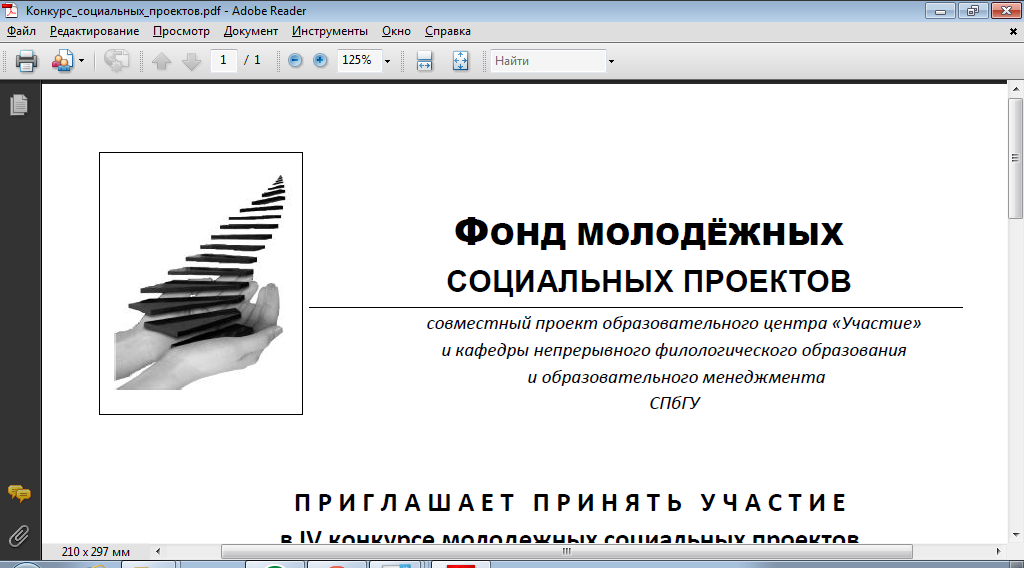 Форма заявки IX конкурса молодежных социокультурных        проектов.Проект: «Зелёное ожерелье Санкт-Петербурга»
Место разработки проекта, год: (ГБОУ лицей №179) 2014-2015 год
Авторская группа проекта. (Ученики ГБОУ лицей №179, 10 Б класса)
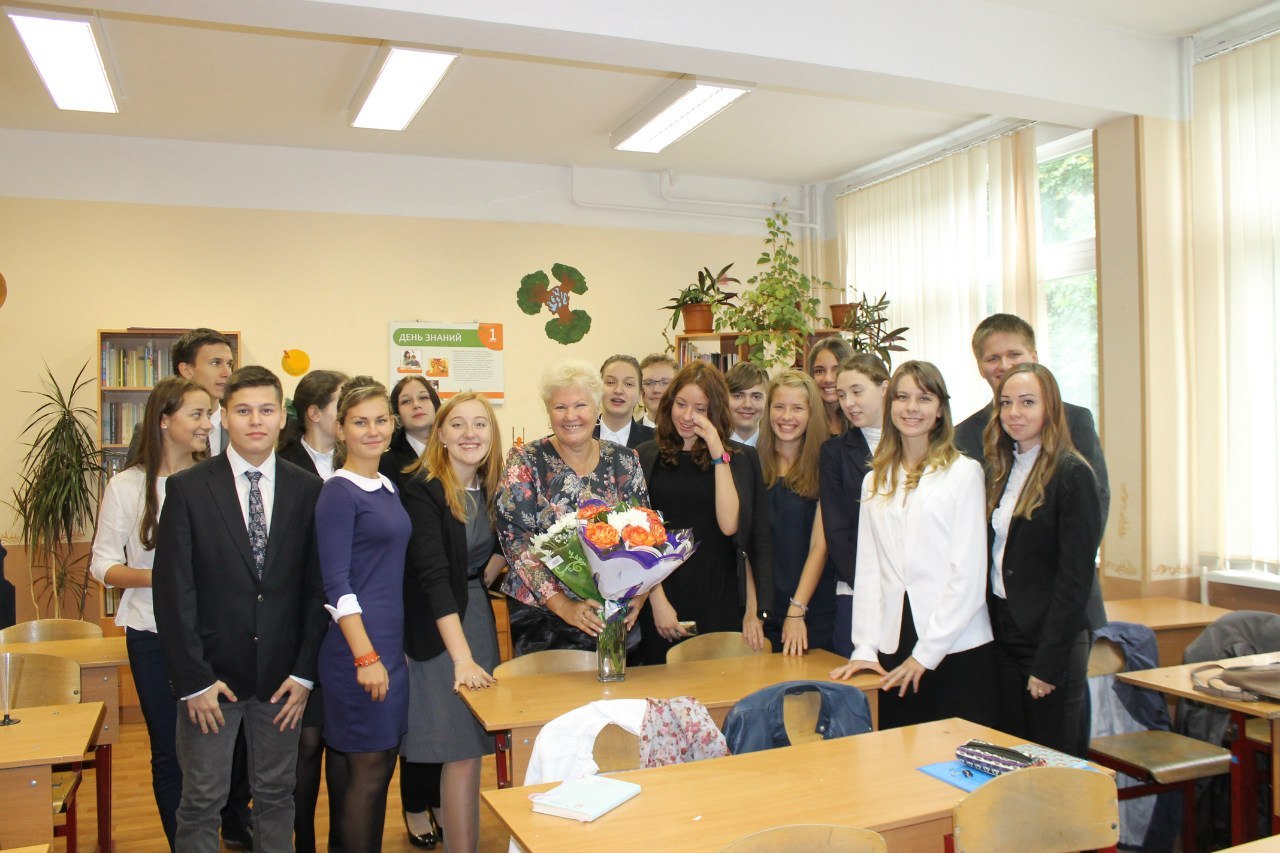 Шадрина Карина.
Ефимова Дарья.
Гордеев Даниил.
Белоглазова Алена.
Коц Иван.
Каменцева Дарья.
Цели и задачи
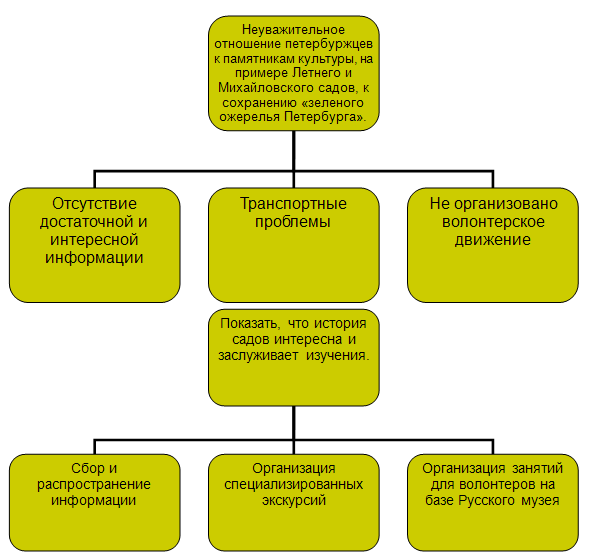 Недостаточное внимание соответствующих структур к приобщению детей с ограниченными возможностями к памятникам культуры на примере Летнего и Михайловского садов
Планируемые результаты
Узнать наш город с необычной стороны, помочь и другим, в частности детям-инвалидам центра реабилитации Калининского района, прикоснуться к этой стороне его культуры (через изучение свидетельств современников, через строки литературных произведений, через работу волонтёров) .
 Понять, какую роль сыграл в  судьбе  всемирно известных писателей и художников, учёных и инженеров «зелёный наряд» города, как в свою очередь они способствовали его расцвету.
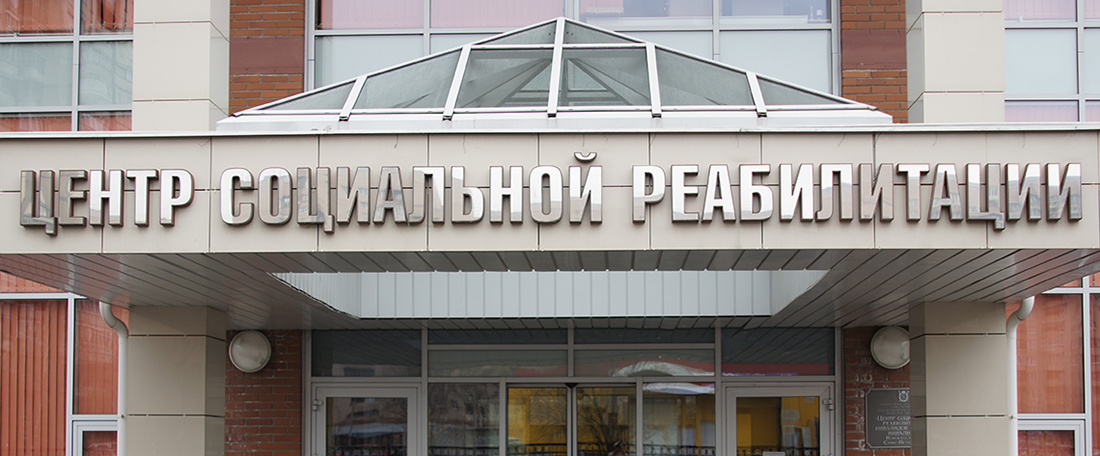 Запрашиваемый грант (бюджет)